Schriftliche Division
Письмове ділення [Pysʹmove dilennya]
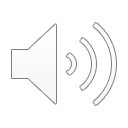 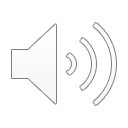 schriftlich Dividieren
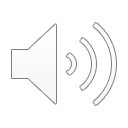 письмове ділення
[pysʹmove dilennya]
Beginne ganz links
8 passt 1-mal in die 9, schreibe 1 
1 · 8 = 8, schreibe 8
9 – 8 = 1, schreibe 1
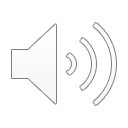 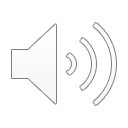 Починаю зліва
8 міститься 1 раз в 9, записую 1
1 · 8 = 8, записую 8
9 - 8 = 1, записую 1
[Pochynayu zliva 
8 mistytʹsya 1 raz v 9, zapysuyu 1
 1 · 8 = 8, zapysuyu 8 
9 - 8 = 1, zapysuyu 1]
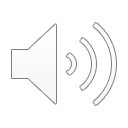 Schriftliche Division
Письмове ділення [Pysʹmove dilennya]
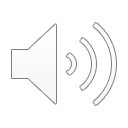 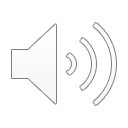 8 Zehner dazu
8 passt 2-mal in die 18, schreibe 2
2 · 8 = 16, schreibe 16
18 - 16 = 2, schreibe 2
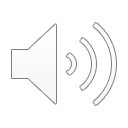 Переписую 8 десятків
8 міститься 2 рази в 18, записую 2
2 · 8 = 16, записую 16
18 - 16 = 2, записую 2
[Perepysuyu 8 desyatkiv
8 mistytʹsya 2 razy v 18, zapysuyu 2
 2 · 8 = 16, zapysuyu 16 
18 - 16 = 2, zapysuyu 2]
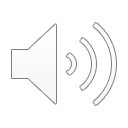 Schriftliche Division
Письмове ділення [Pysʹmove dilennya]
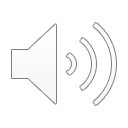 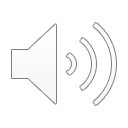 4 Einer dazu
8 passt 3-mal in die 24, schreibe 3
3 · 8 = 24, schreibe 24
24 - 24 = 0, schreibe 0
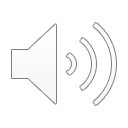 Переписую 4 одиниці
8 міститься 3 рази в 24, записую 3
3 · 8 = 24, записую 24
24 - 24 = 0, записую 0
[Perepysuyu 4 odynytsi
8 mistytʹsya 3 razy v 24, zapysuyu 3
 3 · 8 = 24, zapysuyu 24 
24 - 24 = 0, zapysuyu 0]
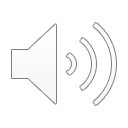 Schriftliche Division
Письмове ділення [Pysʹmove dilennya]
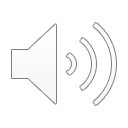 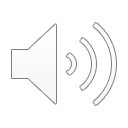 schriftlich Dividieren mit Rest
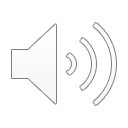 письмове ділення з остачею
[pysʹmove dilennya z ostacheyu]
In die 4 passt die 8 nicht mehr ganz. 
Es bleiben 4 als Rest übrig. 
Schreibe Rest 4
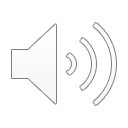 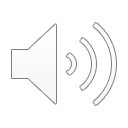 8 не міститься повністю в 4.
Залишилася остача 4.
Записую остачу 4

[8 ne mistytʹsya povnistyu v 4. Zalyshylasya ostacha 4. Zapysuyu ostachu 4]
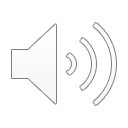